Heads of Science Network Meeting
2024/2025- Autumn 1
24/10/24
Kev Neil
Science
Welcome
The HIAS Science Team:


 Kevin Neil 
 (County Science Inspector/Adviser)
 Radiation Protection Officer
 kevin.neil@hants.gov.uk


 Emma Cooper (General Inspector/Advisor for Science)
emma.cooper3@hants.gov.uk
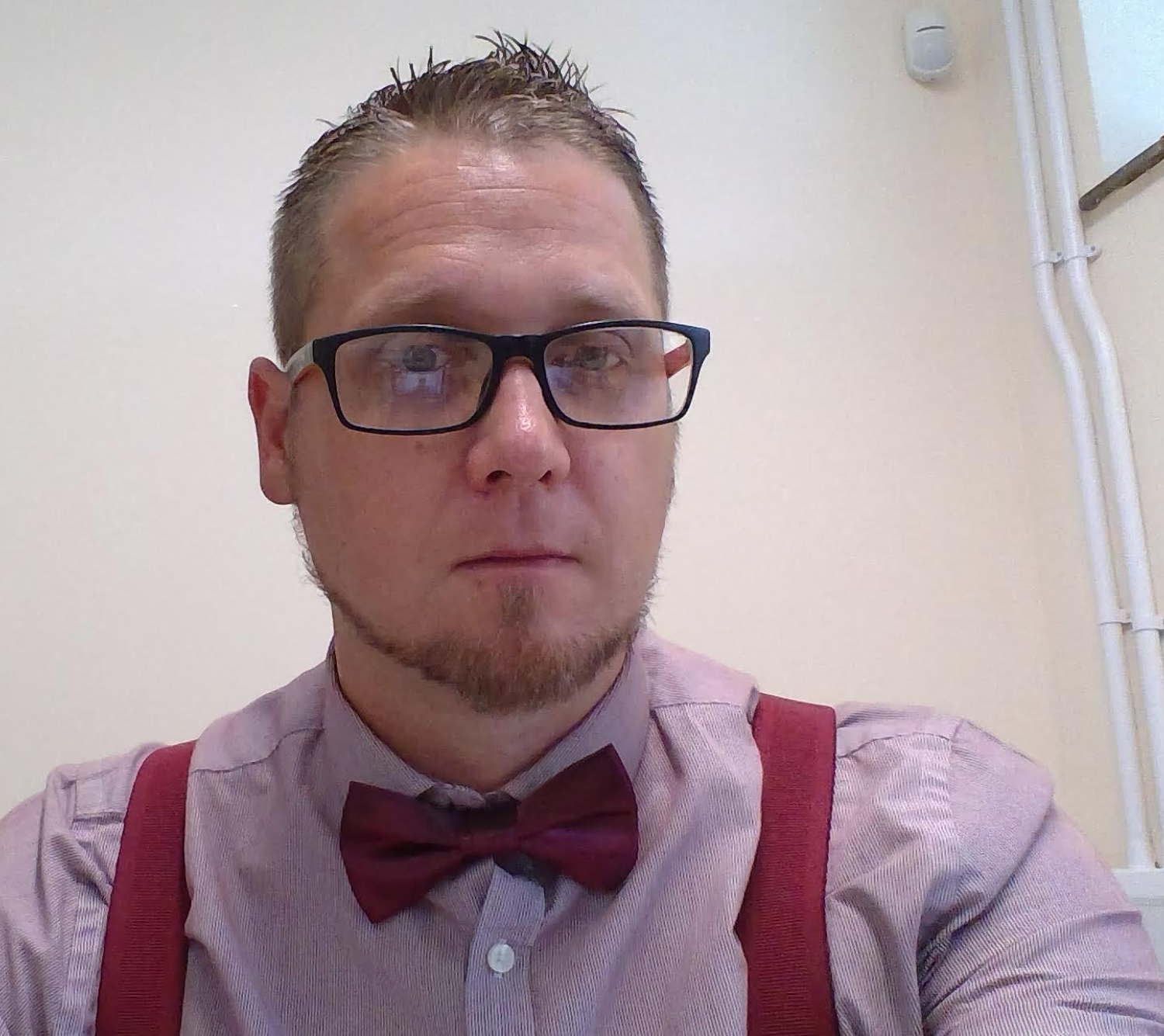 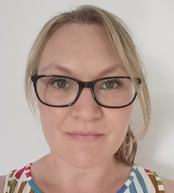 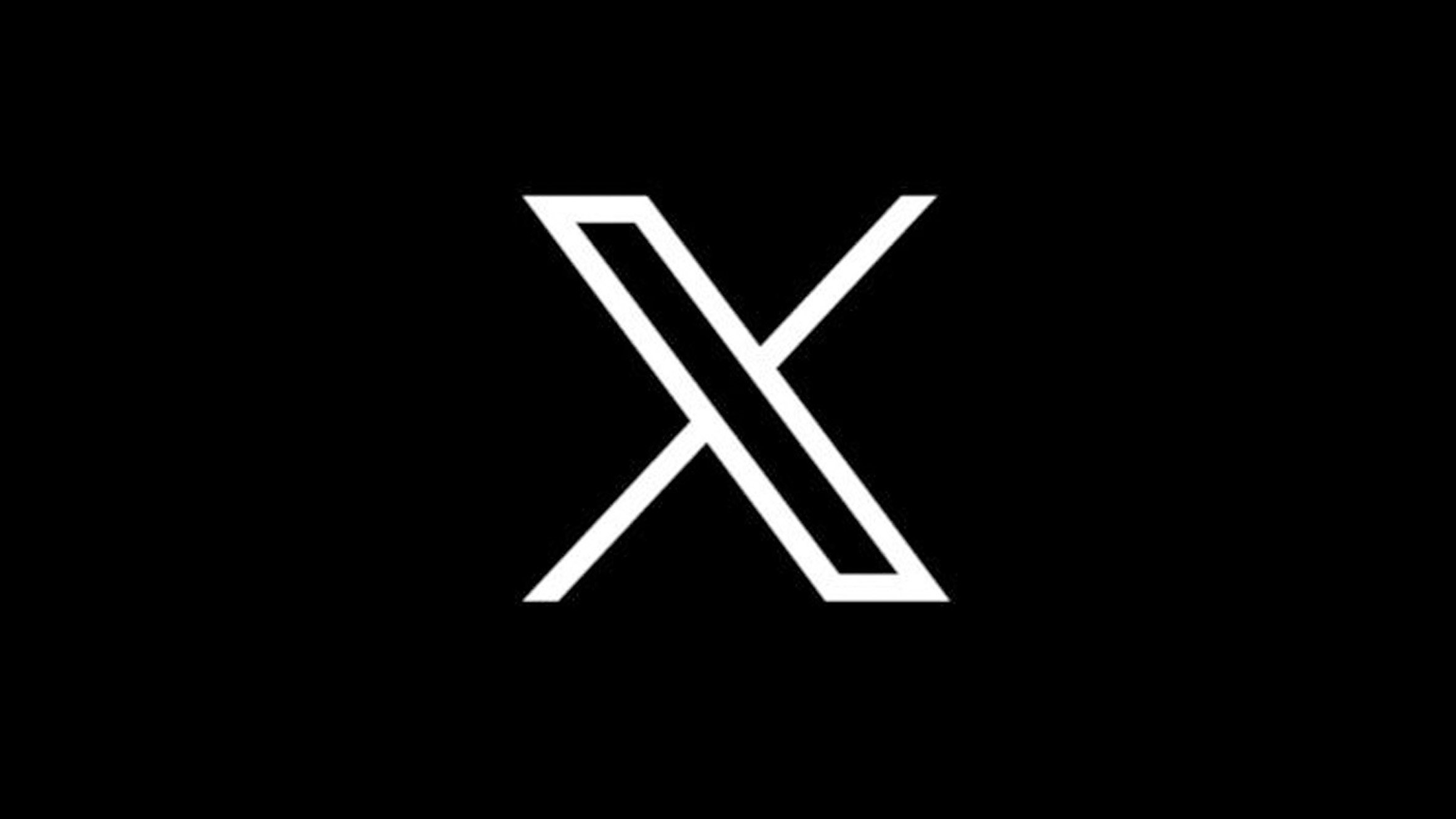 HIAS on Twitter
@HIAS_today
@Mrneil1859
@emmahantsprisci
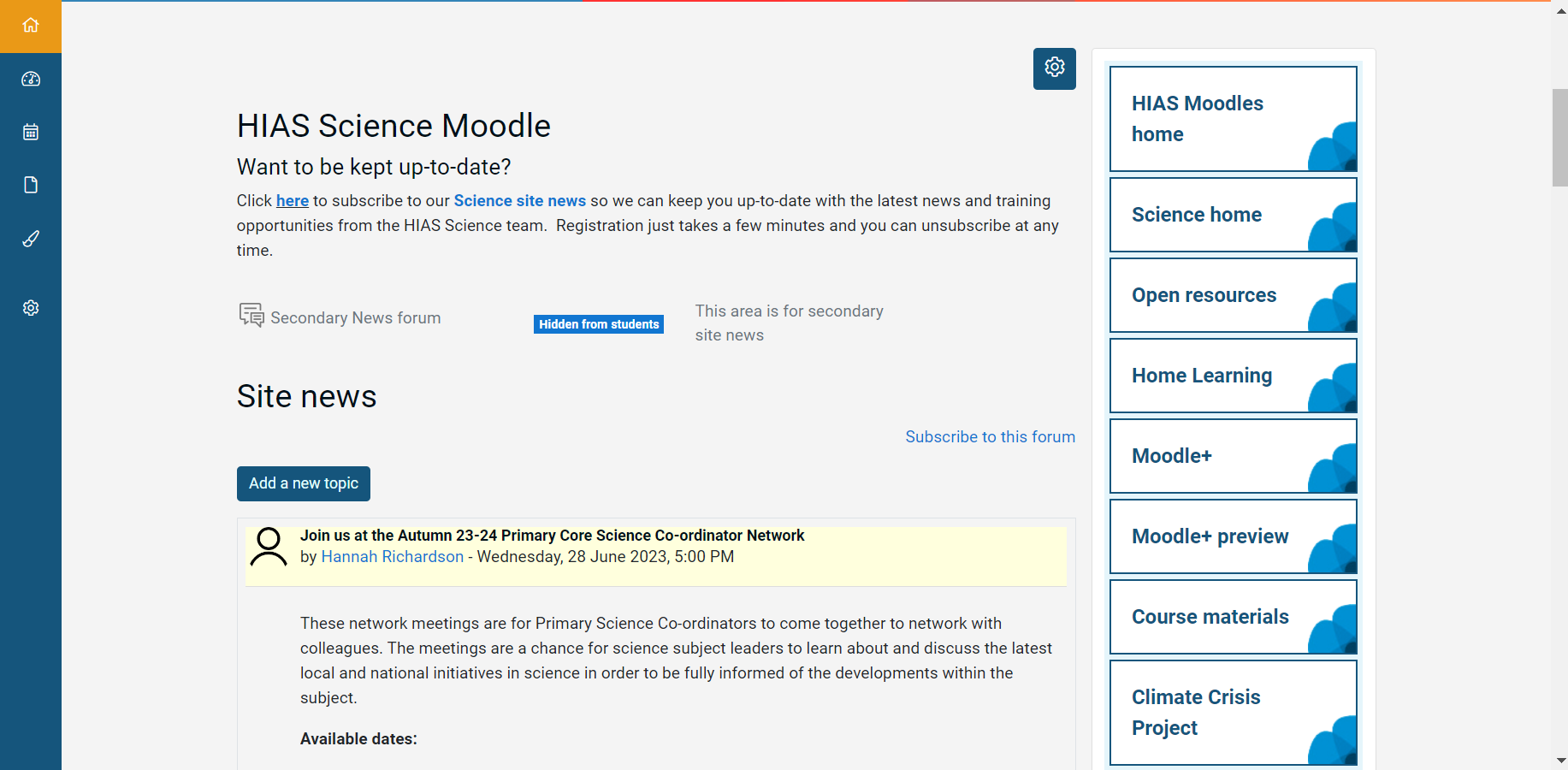 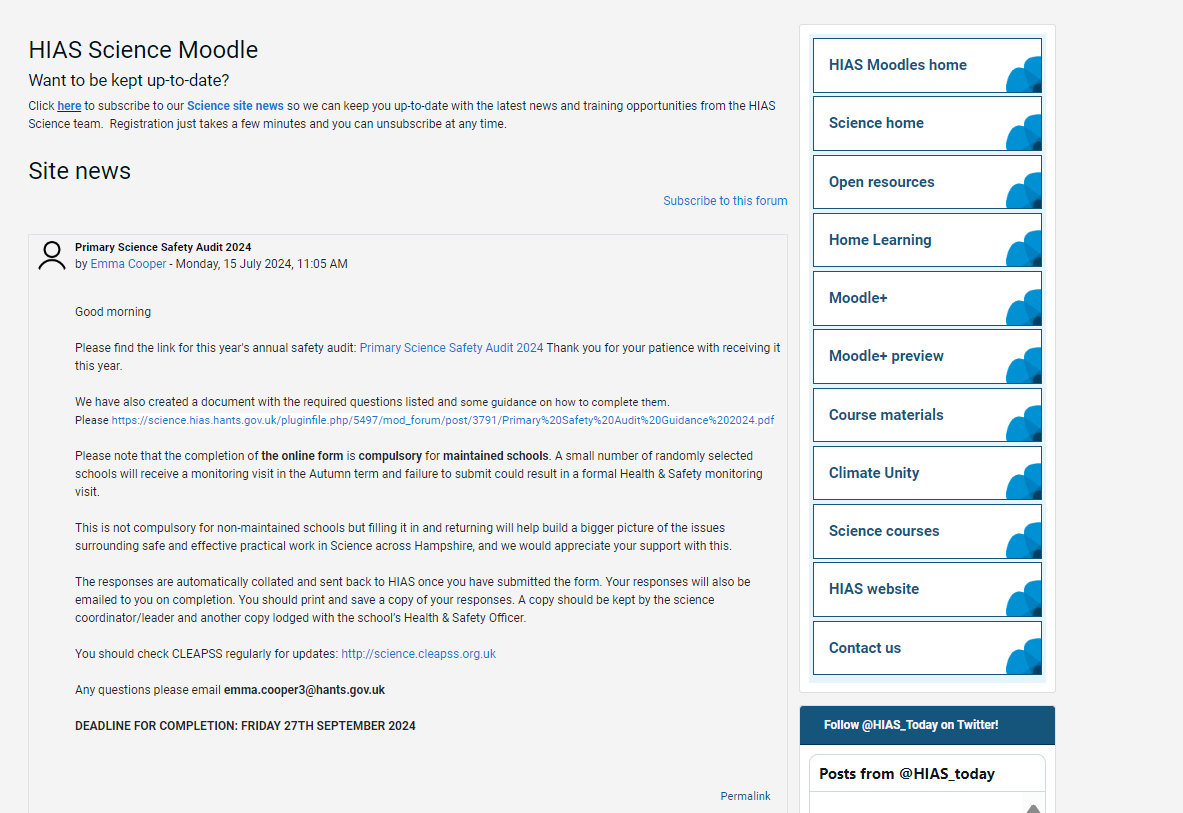 resources in the open access site.
[Speaker Notes: Kevin, I updated this slide- Emma]
Updated Safety in Secondary Science documents
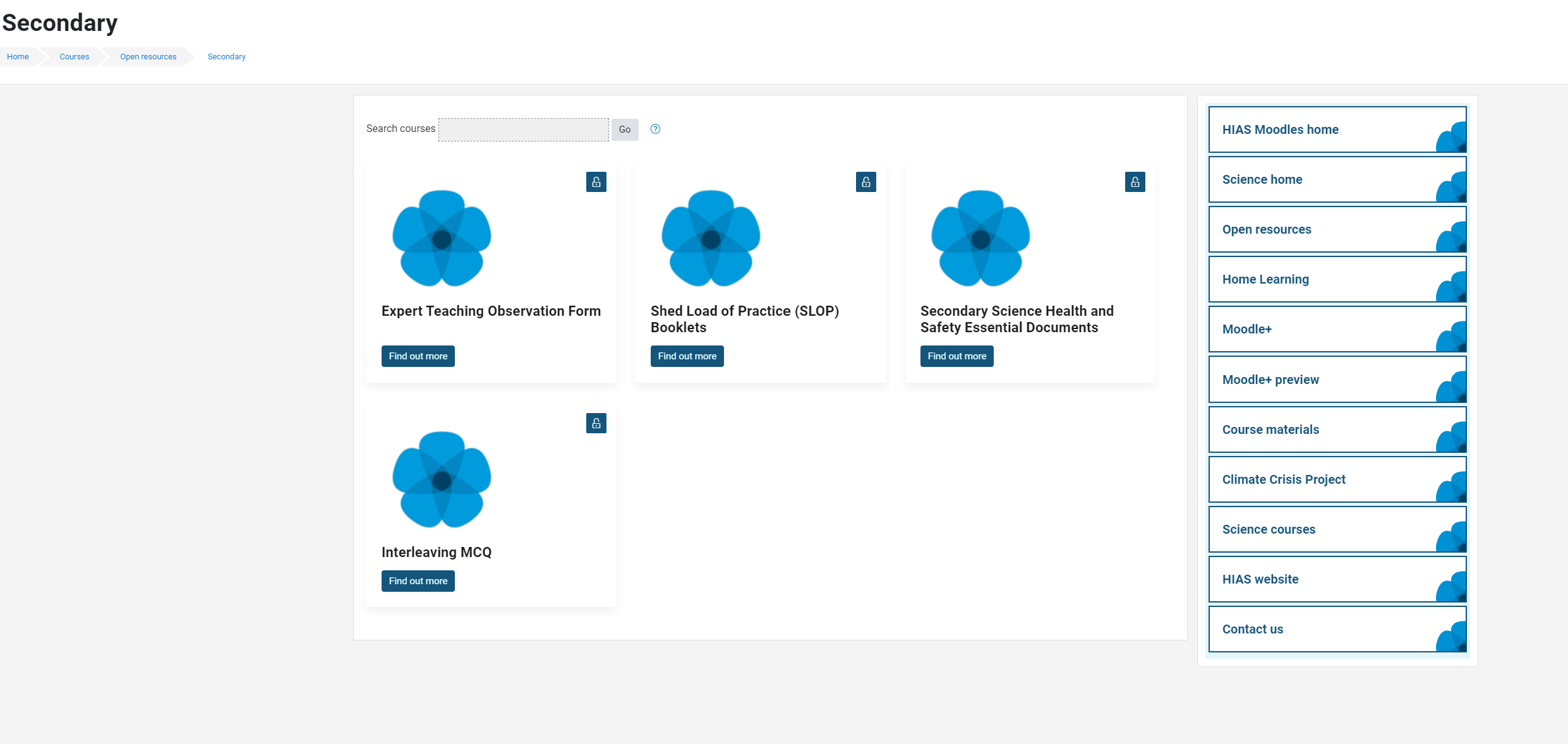 Updated Essential Safety in Secondary Science documents
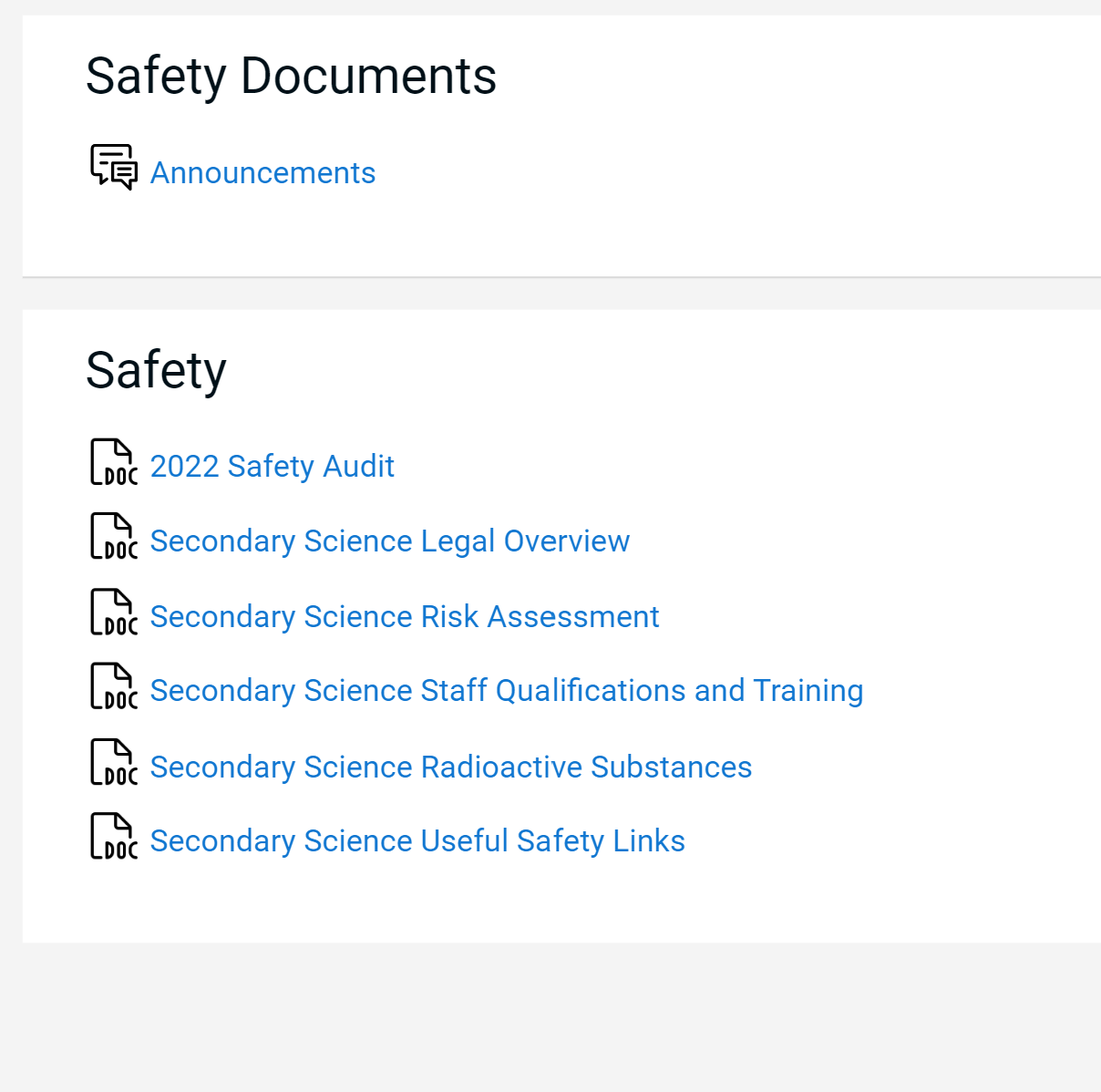 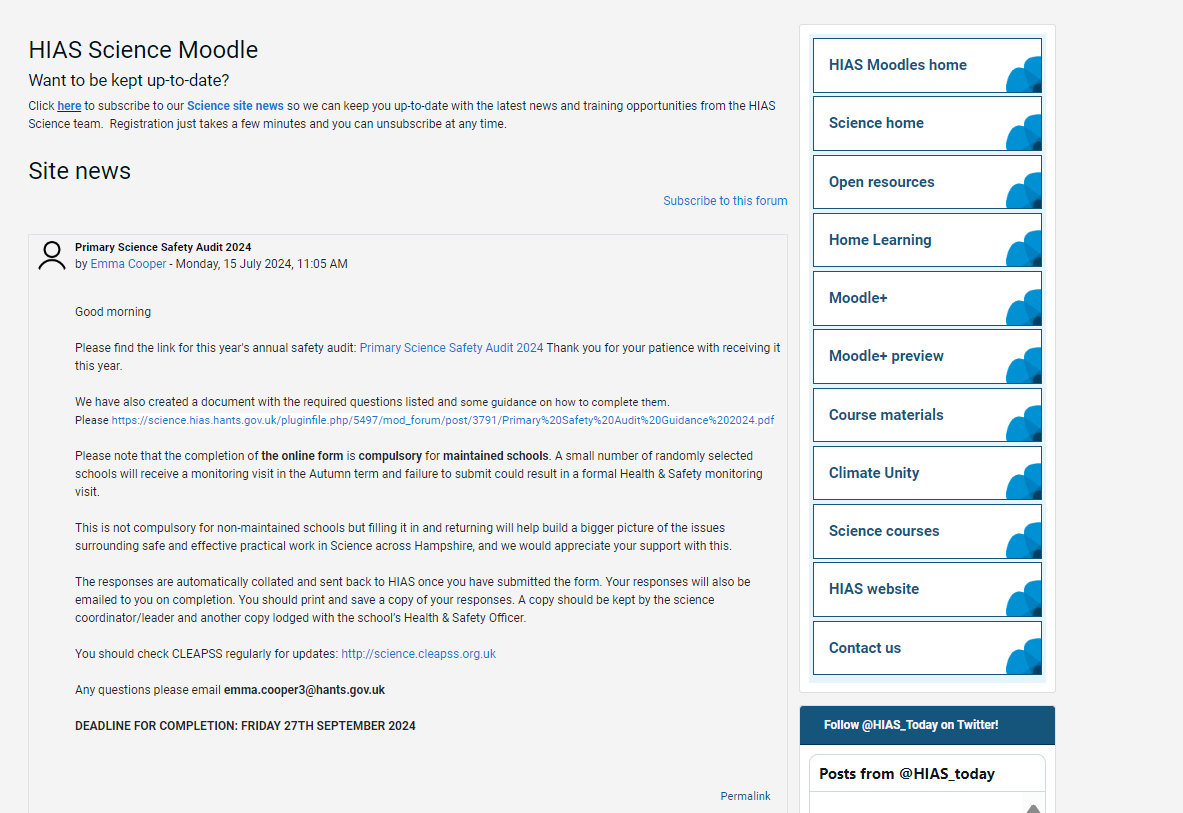 resources from this meeting and previous HODs
[Speaker Notes: Kevin, I updated this slide- Emma]
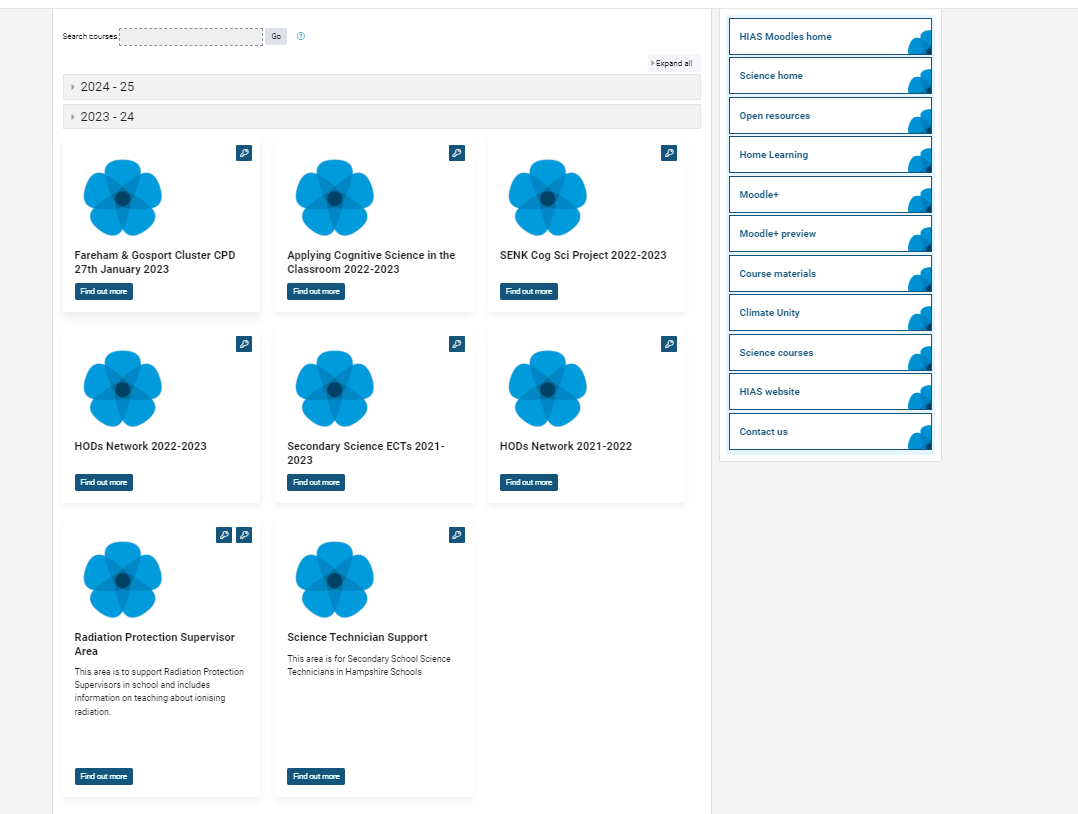 Click 24/25
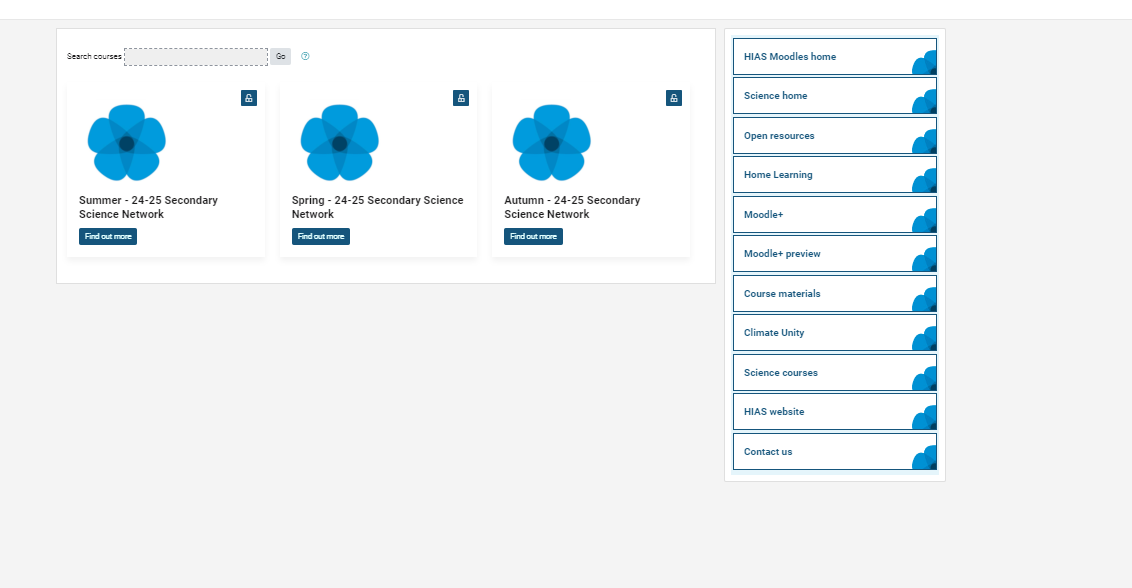 Resources  from today are here.
Powerful Science magazine
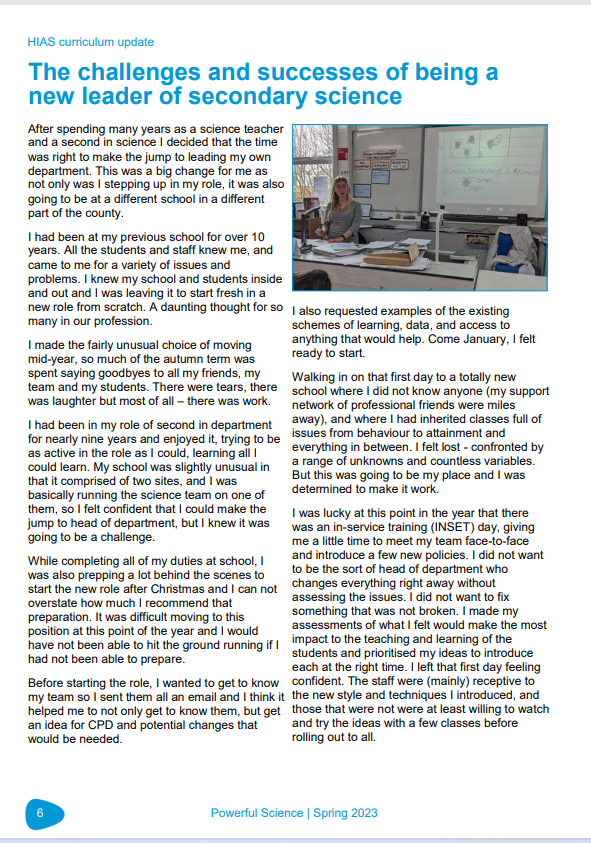 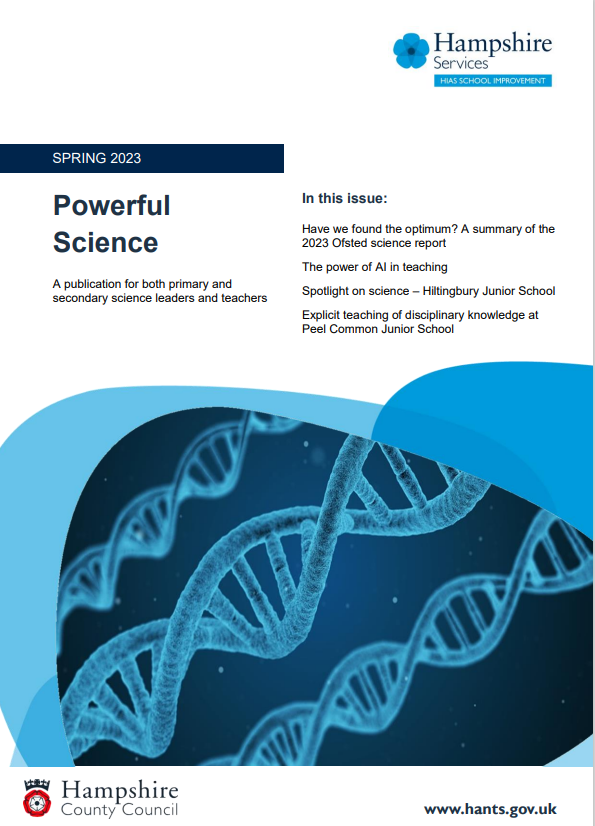 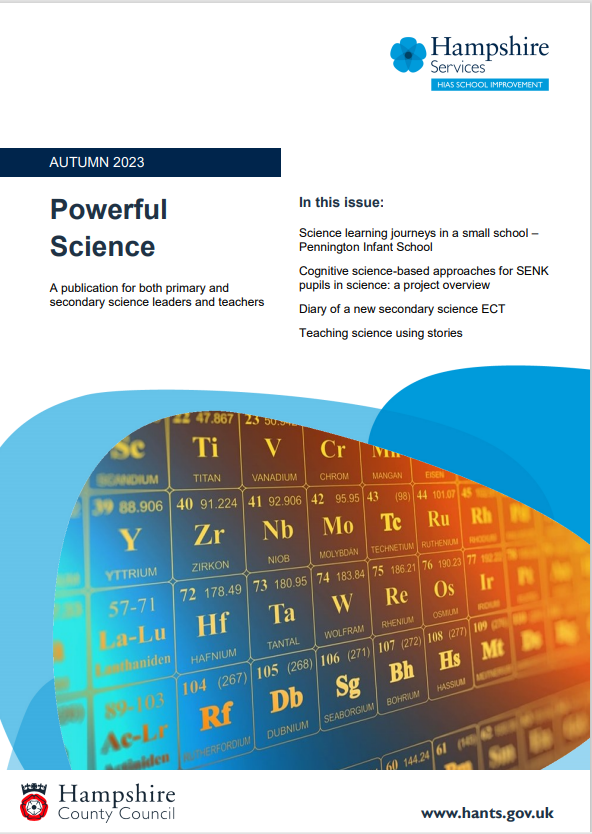 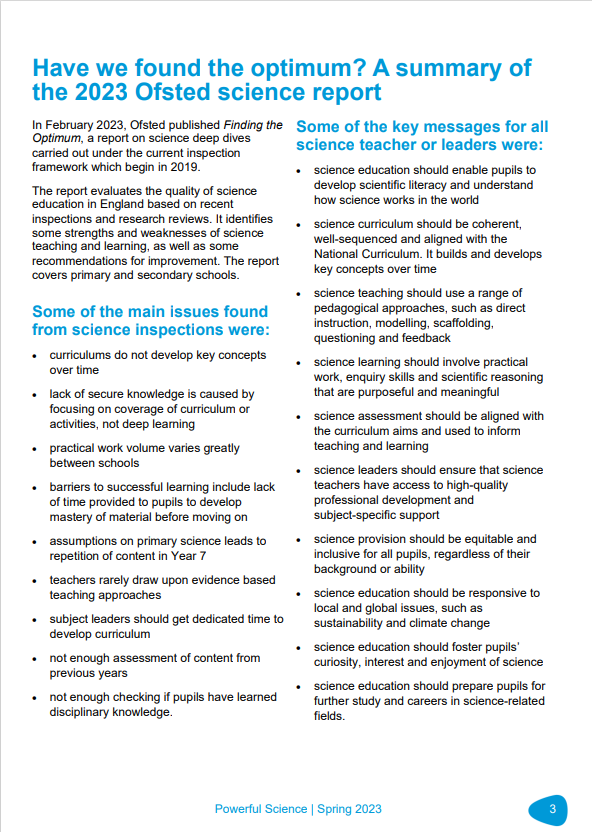 Powerful Science magazine
Autumn edition out soon

Secondary articles include: 
Visit to Ark Soane 
CLEAPSS safety conference updates
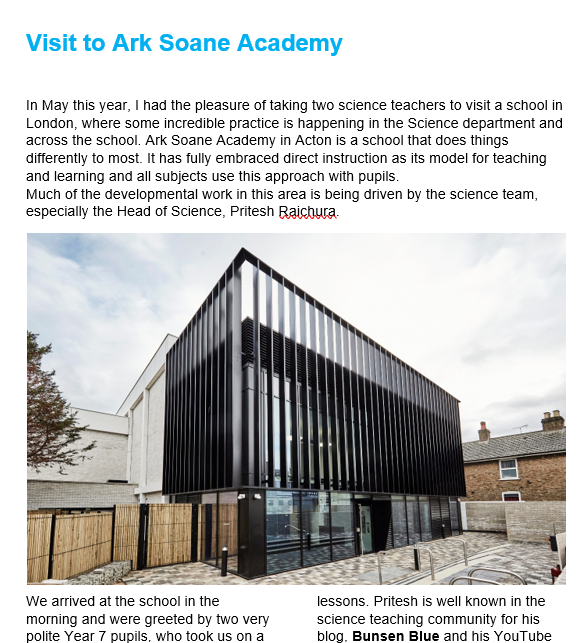 Agenda for this afternoon
Catch up- Sharing positives and challenges

AQA Science presentation- Summer results review

Science updates

Discussion-Summer 2024 results, lessons learned, actions taken

Challenges  to great middle leadership
Strong procedures and routines for participation –TLAC
Making it “sticky”

AOB
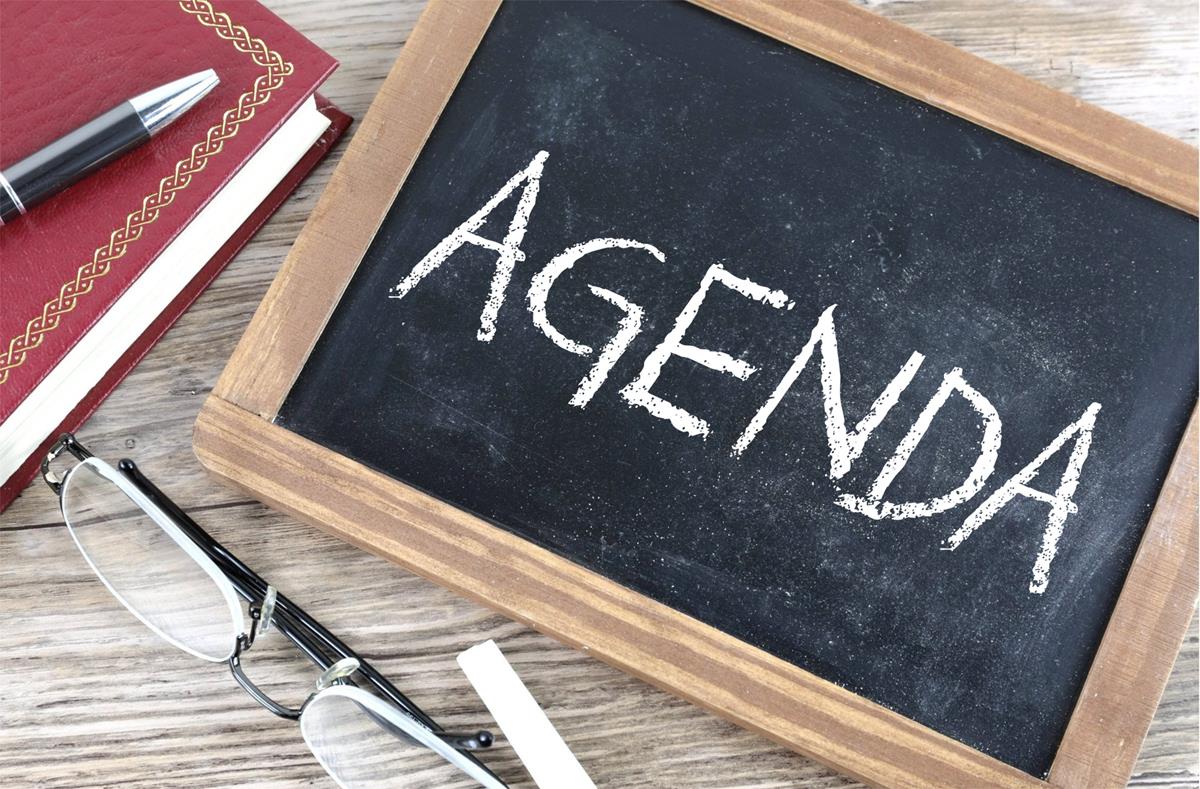 [Speaker Notes: Welcome back- Share course details with new sci-cos
Open discussion for 5 minutes to share the good things that have been happening
Ofsted review paper for science-learning journeys link- Who has read this? What did you think?  Share key points- discuss. …’ majority no. of primary schools- reduced amount of curriculum time to teach science which led to a narrowing of the curriculum.’ 
Unpick the reason for the remodel and explain their importance in this first draft]
Catch up
Welcome back.

Share some positives from the term so far.

Discuss what have been the challenges of the term so far?

Try not to talk about results or year 11. We will share these later..
AQA
Science updates
CLEAPSS Safety Conference
Key Updates:

Individual logins for CLEAPSS website
Radium cup sources (L93)
Risk assessments in Science (PS090)
Top 20 Hazards found during H&S inspections (GL238)
Safety Audit
Low response.

Deadline extended to 25th November.

Compulsory for Maintained Schools

https://forms.office.com/e/DAxW83CBW0
Brian Cox- Secondary resources
Brian Cox and the Royal Society have teamed up to provide some resources for KS3  Brian Cox school experiments - secondary level | Royal Society
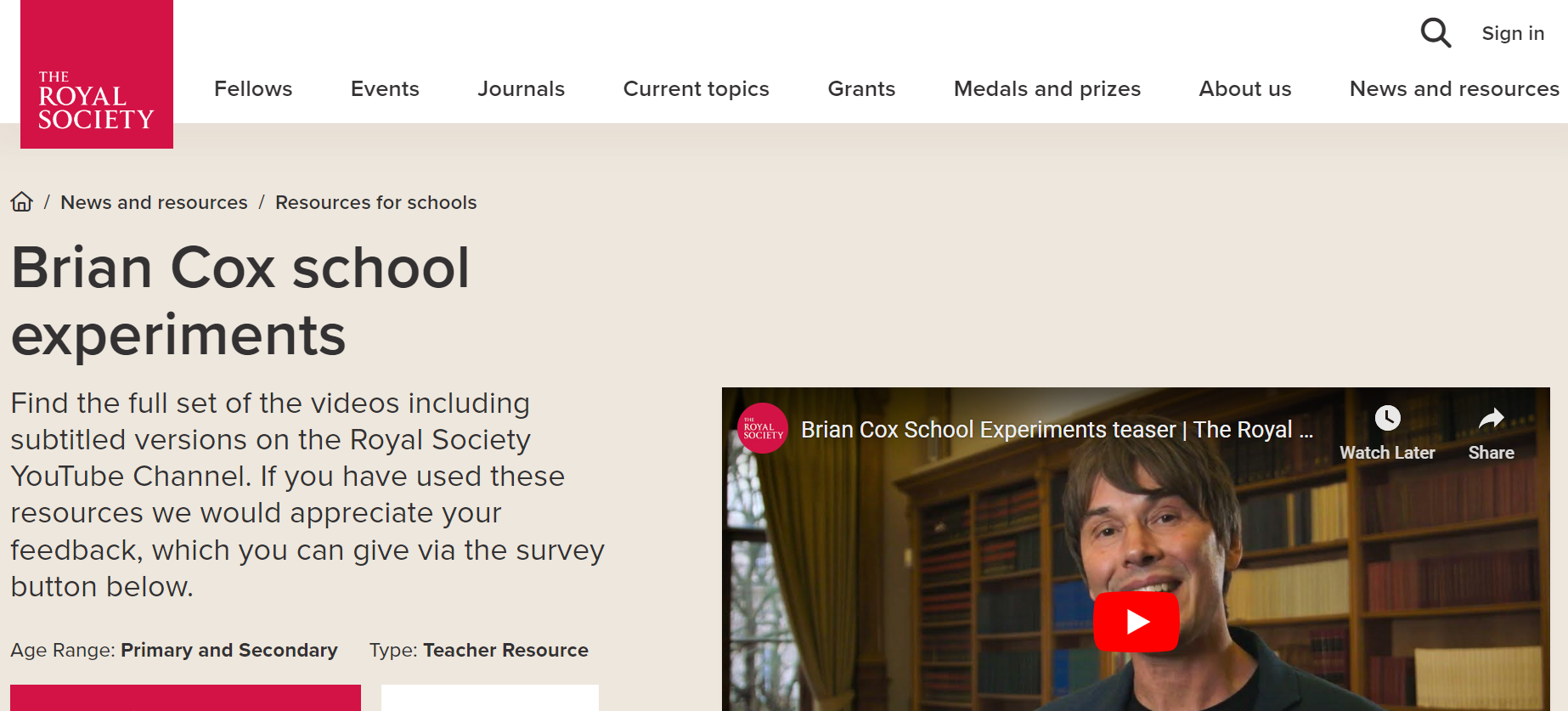 Summer 2024 results, lessons learned, actions taken
Summer 2024 initial analysis
Entries

Combined 
Bio
Chem 
Physics
Hampshire and National
Summer 2024 initial analysis
Entries

Combined
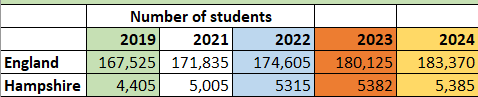 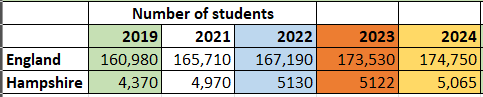 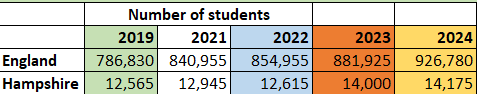 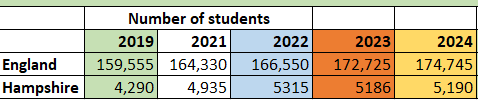 Summer 2024 initial analysis
Combined Science
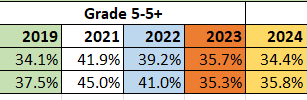 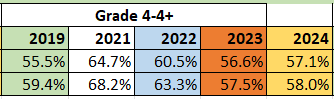 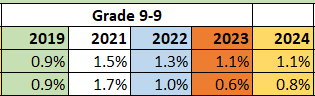 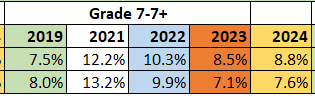 Summer 2024 initial analysis
Biology
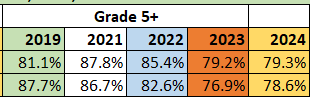 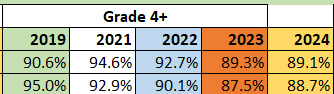 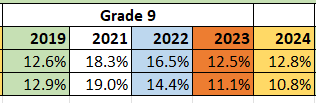 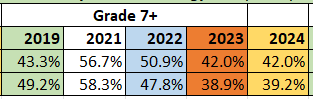 Summer 2024 initial analysis
Chemistry
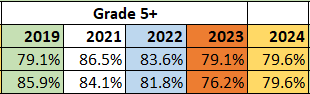 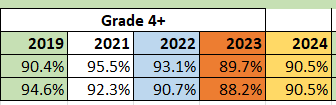 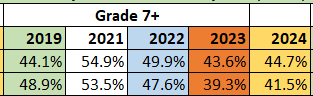 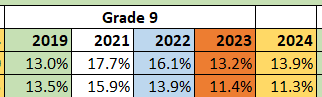 Summer 2024 initial analysis
Physics
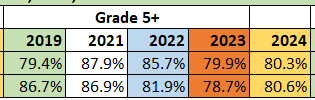 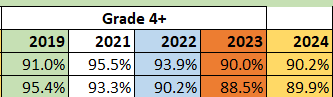 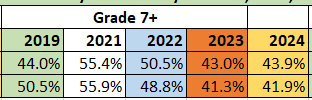 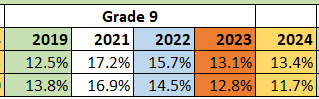 Summer 2024 initial analysis
Overall:
Very positive shift in outcomes from 2023 to 2024. 
The movement toward 100% triple entry in schools seems to have slowed from the 2022 rush
Hampshire is closing the gap on national and reversing the trend post covid in most areas
In combined 4-4+ and 5-5+ better than national 
Although Triple has improved, still a growing gap in the grades 7 to 9 range from national
Summer 2024 initial analysis
On your tables, consider and discuss the following:

Your own summer 2024 results- the highs and the lows.

What specific areas are you working based upon your own analysis?

Why are we struggling with the 7-9 grades- what can we do to close this gap?

Any specific strategy you used last year that was successful and any new approaches you are looking at this year.
Challenges to great middle leadership
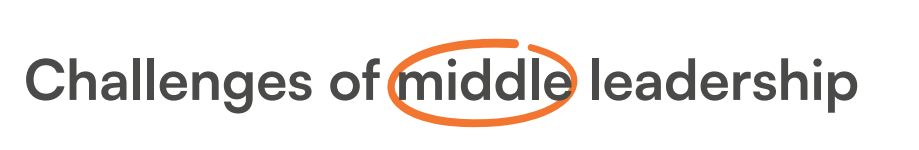 Middle leadership is the heartbeat of any school. 

It’s a rewarding but challenging role and no two middle leaders will share an identical experience.

A report published in 2022 found that most middle leaders enjoyed their role, but significant challenges were present for many. pressure-on-middle-leaders.pdf (educationsupport.org.uk)
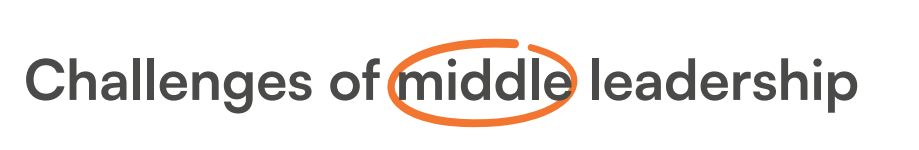 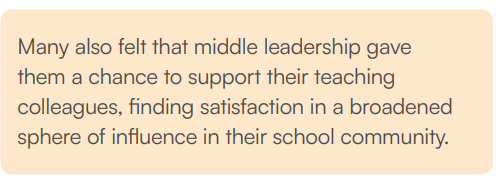 Positives
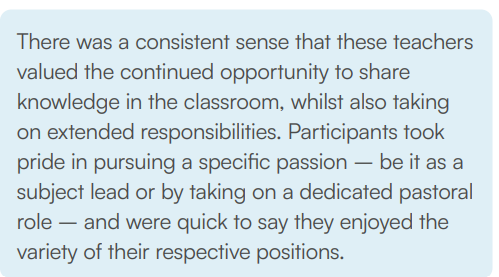 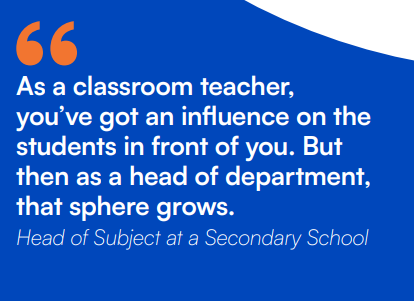 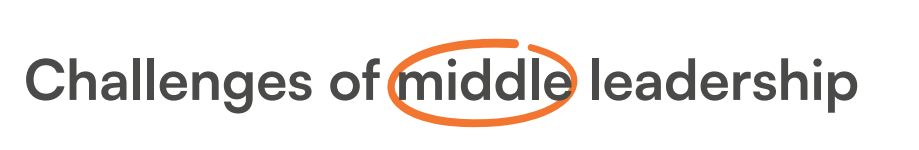 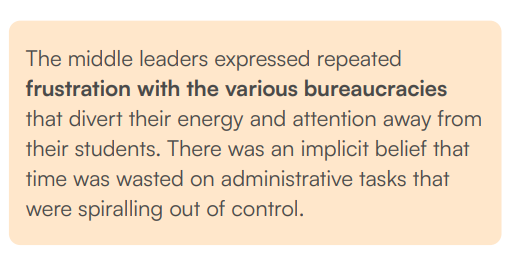 Challenges
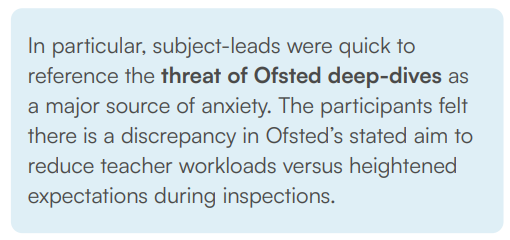 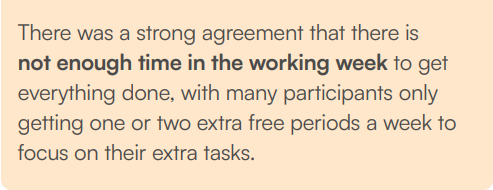 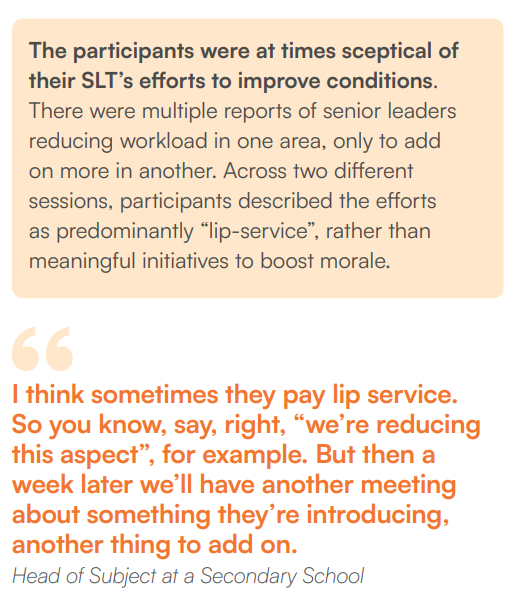 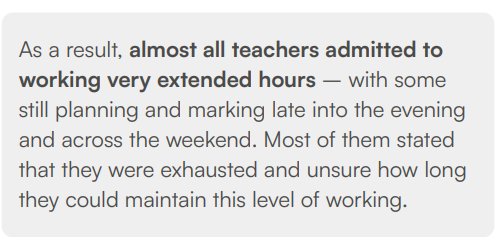 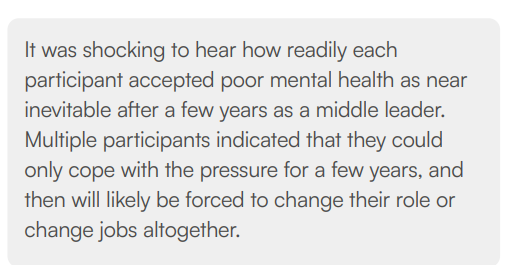 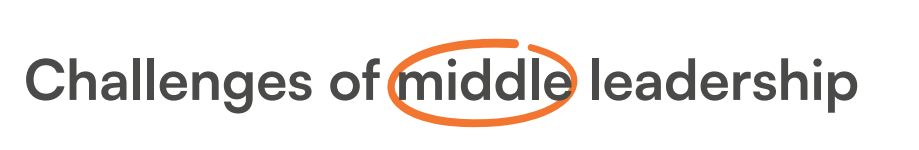 On your tables discuss your own positives and challenges of being a Head of Science in your school.

What could be done to reduce the barriers to successful, enjoyable, and sustainable middle leadership?

We will share as a group afterwards.
Strong procedures and routines for participation –TLaC
Teach like a Champion
Full of great techniques that can drive the quality of teaching and outcomes. 
Many schools have this book, but few haveread/used it. 
Schools which have embraced “Lemov Techniques” can’t praise them enough
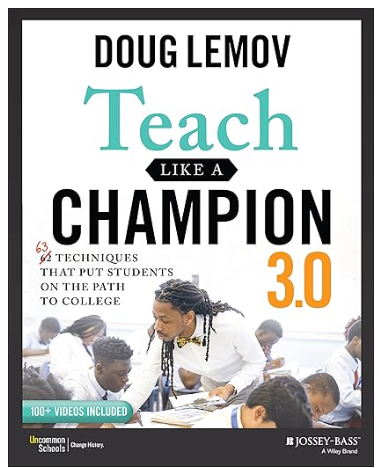 Teach like a Champion
The TLaC website is also fantastic.
Full of blog articles and visit reports from the best schools around the world.
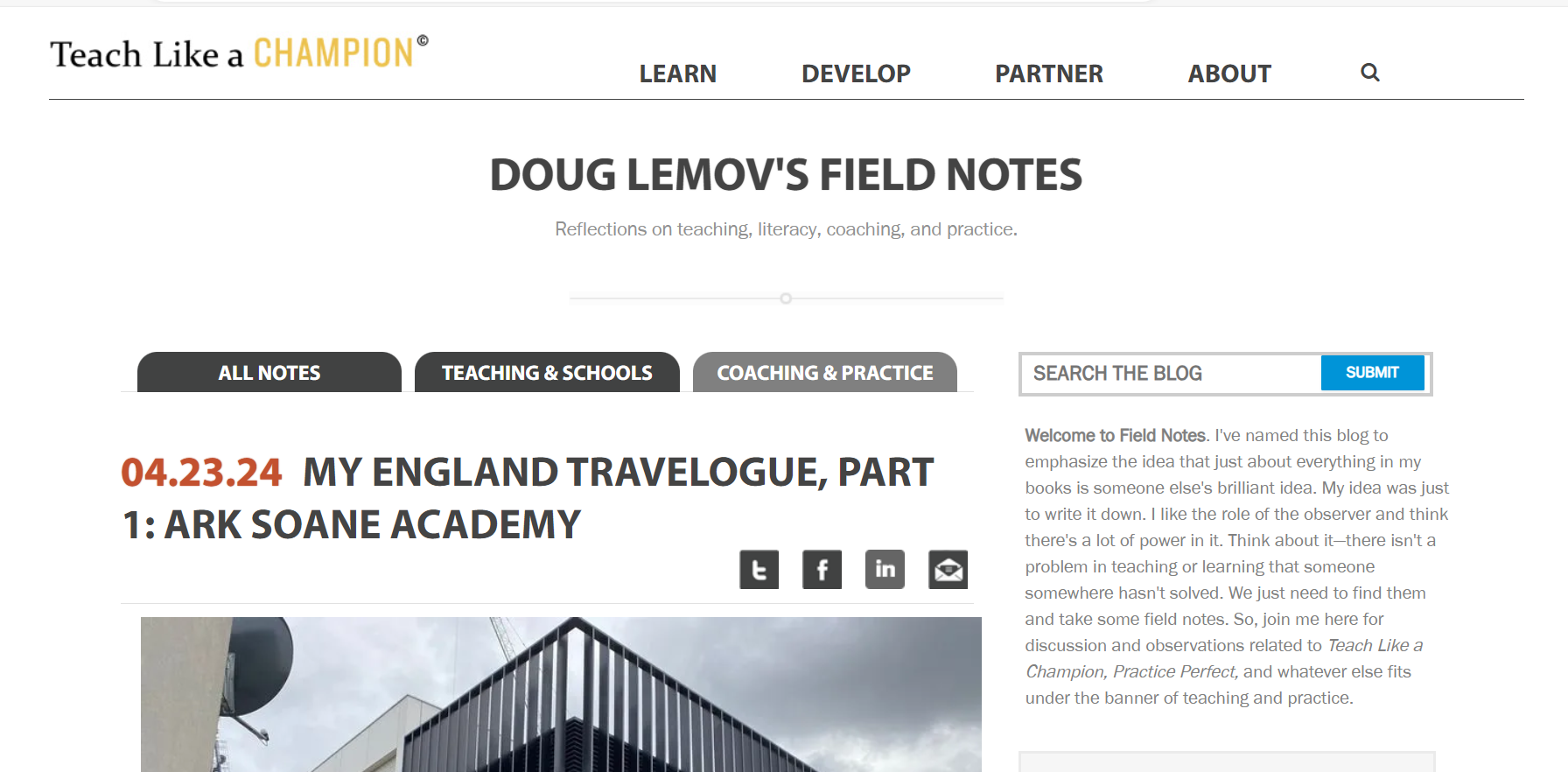 Teach like a Champion
A blog post this September really focused in on a lot of work I have been doing in schools through CPD sessions or support work. 

Means of Participation
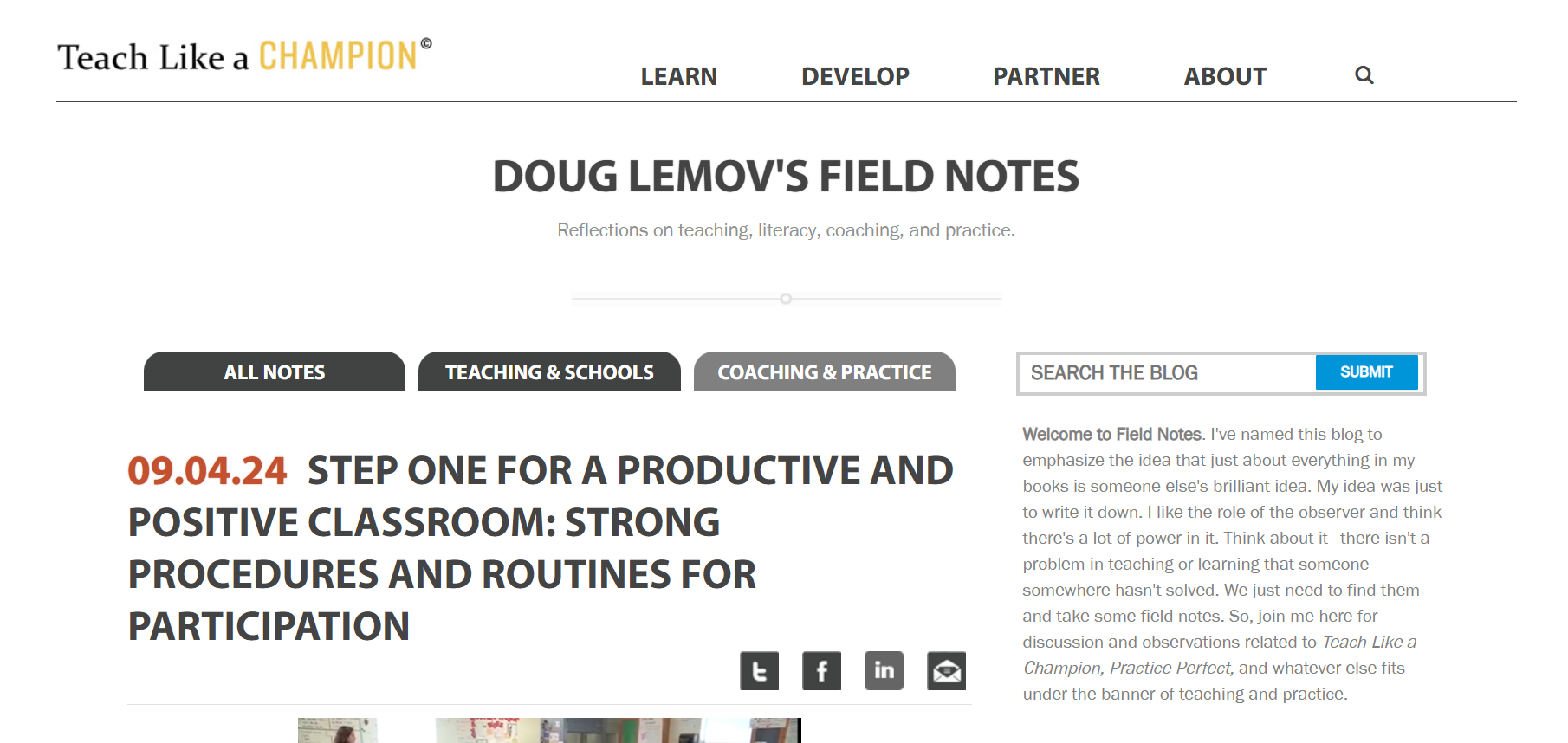 Teach like a Champion
A blog post this September really focused in on a lot of work I have been doing in schools through CPD sessions or support work. 

Means of Participation

Reflect on your tables on this article and video clip. 

How well do pupils participate in your department? 
What procedures/routines for teachers do you currently have?
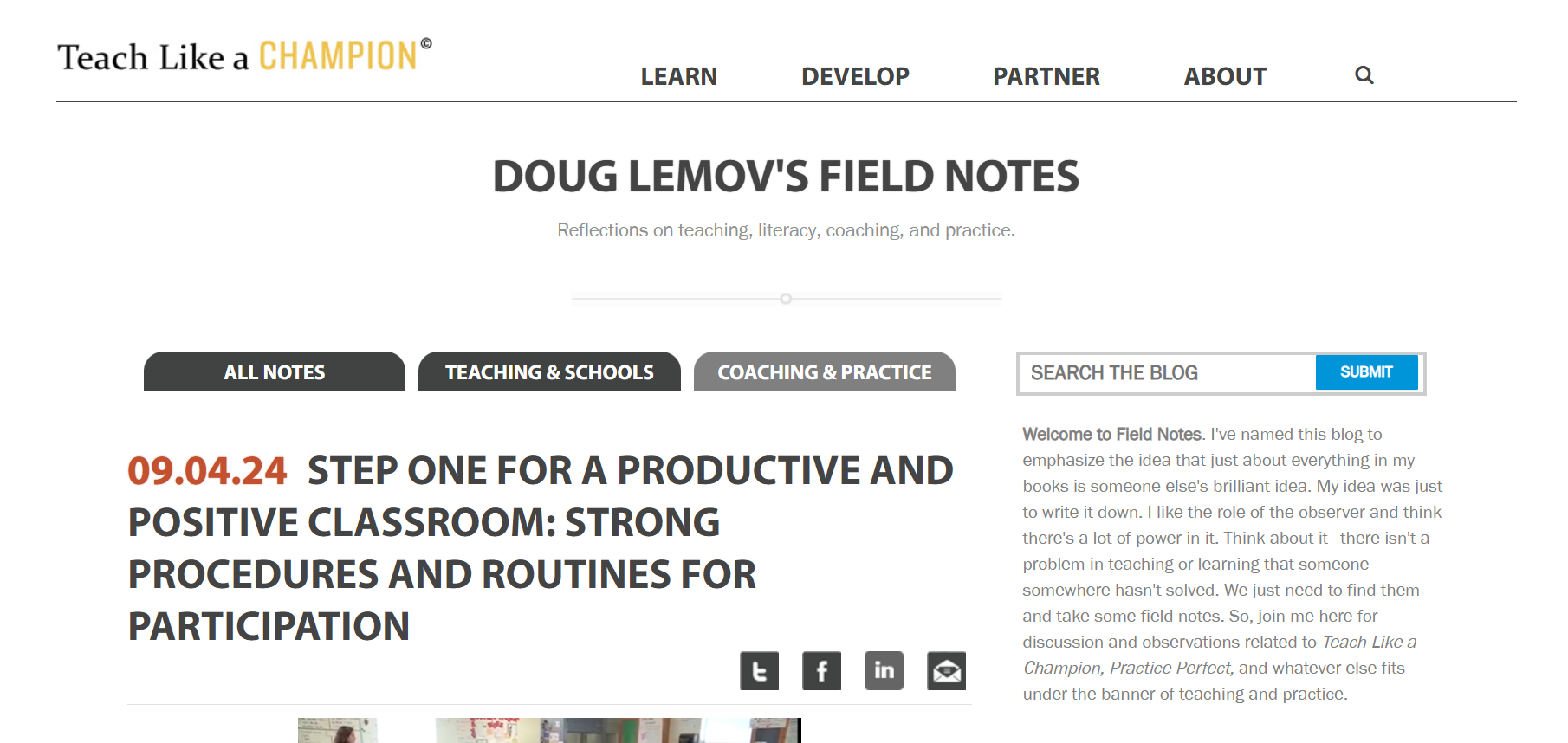 Making it “Sticky”
Making it “Sticky”
I have heard this phrase several times in the past few months. 
Often quoted from Ofsted inspectors during feedback.
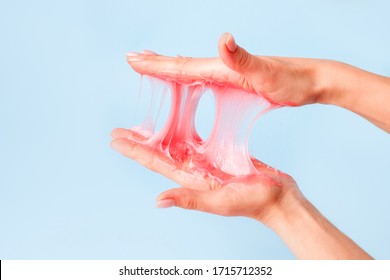 Making it “Sticky”
I have heard this phrase several times in the past few months. 
Often quoted from Ofsted inspectors during feedback. 

What does this mean?
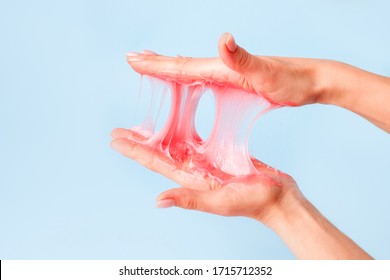 Making it “Sticky”
Intrinsic Load
Extraneous Load
Prior knowledge is not secure enough for new material to “stick” within the schema?

Knowledge builds upon knowledge.

Many schools have implemented retrieval and review into their practice but as Tom Sherrington has said this has become the next lethal mutation in education.  
When daily quiz regimes become lethal mutations of retrieval practice. – teacherhead
Remaining Capacity
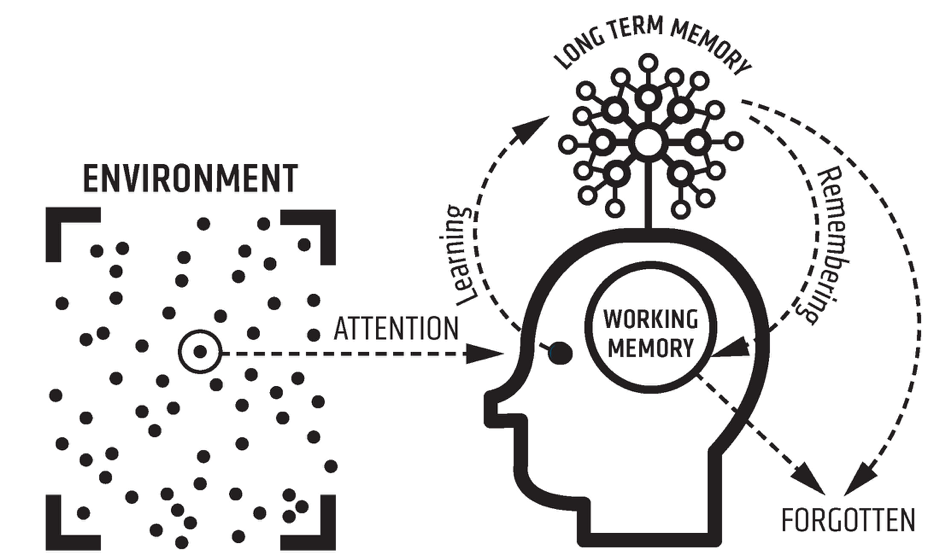 Making it “Sticky”
Intrinsic Load
Extraneous Load
Simply doing a “DNA” at the start of the lesson, isn’t going to cut it. 
Especially if that is something like last year, last month last week.

It requires more purposeful strategies, which include a range of different approaches at various times including at start, within, at end, and through assessment.
Remaining Capacity
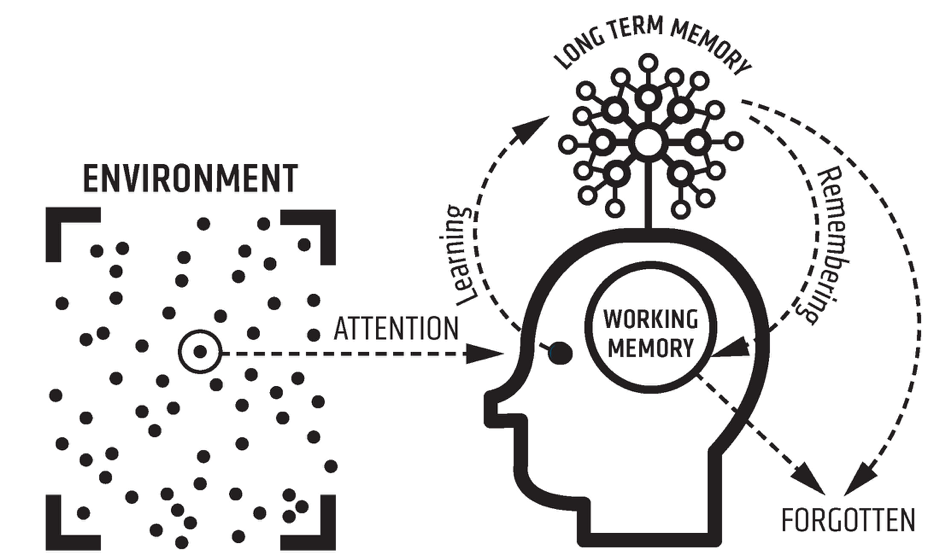 Making it “Sticky”
Discuss on tables what strategies you have in place in your departments to make sure knowledge is “sticky”
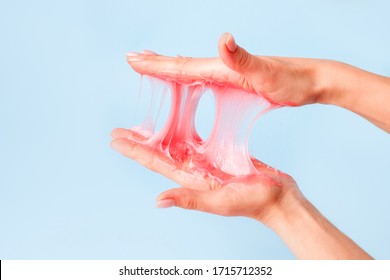 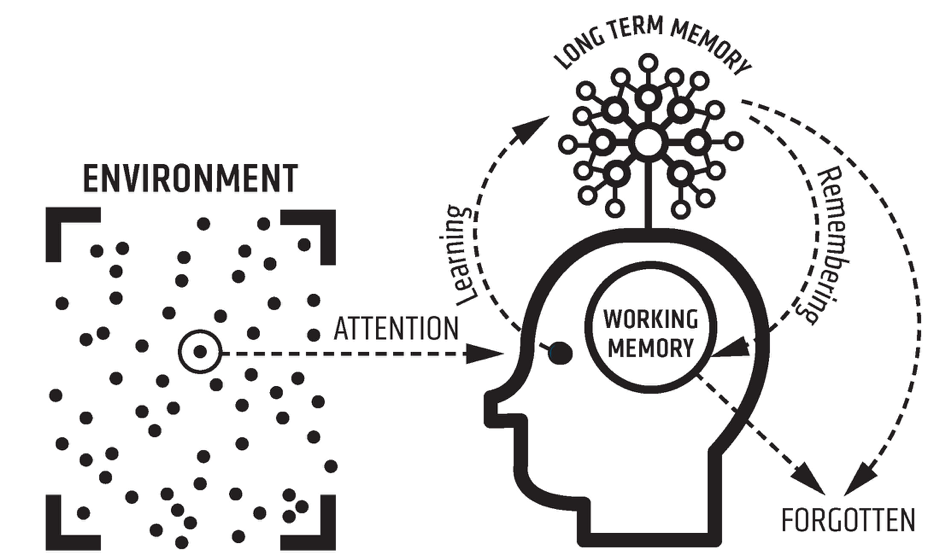 Journey of a piece of core knowledge to make it sticky
New Core Knowledge 
e.g. ions and ionic bonding
Next lesson
Next lesson
Initial instruction
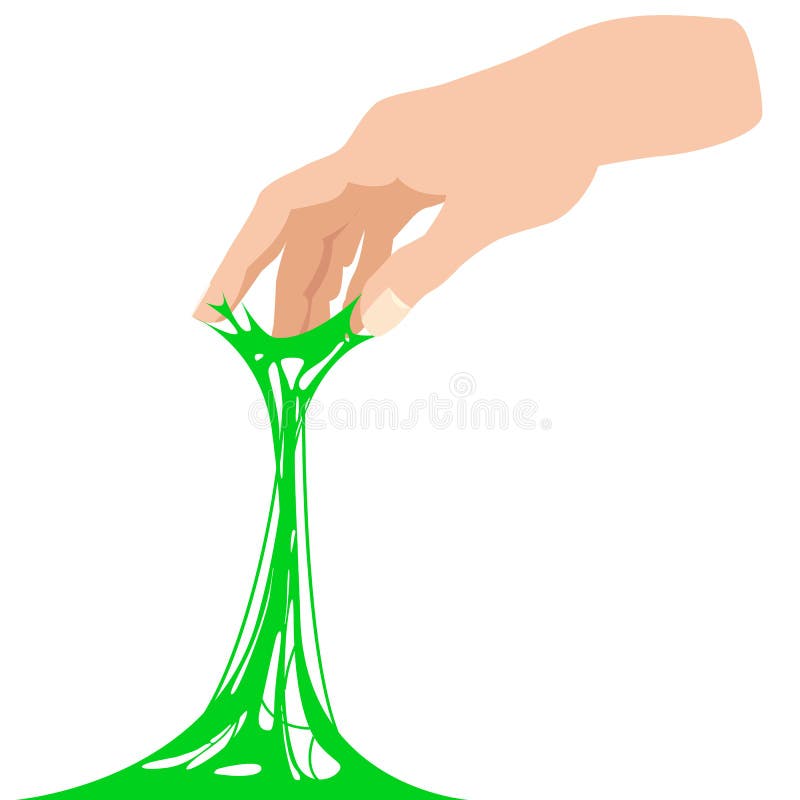 Direct instruction & CfL
Two weeks
CfU and application
Rehearsal of material
Homework
One year 
New knowledge
e.g. electrolysis
Focus of prior knowledge check
End of topic assessment as part of the 40/60 split
Two weeks
End of topic assessment as part of the 40/60 split
End of topic assessment
Nine months
One month
Six months
Three months
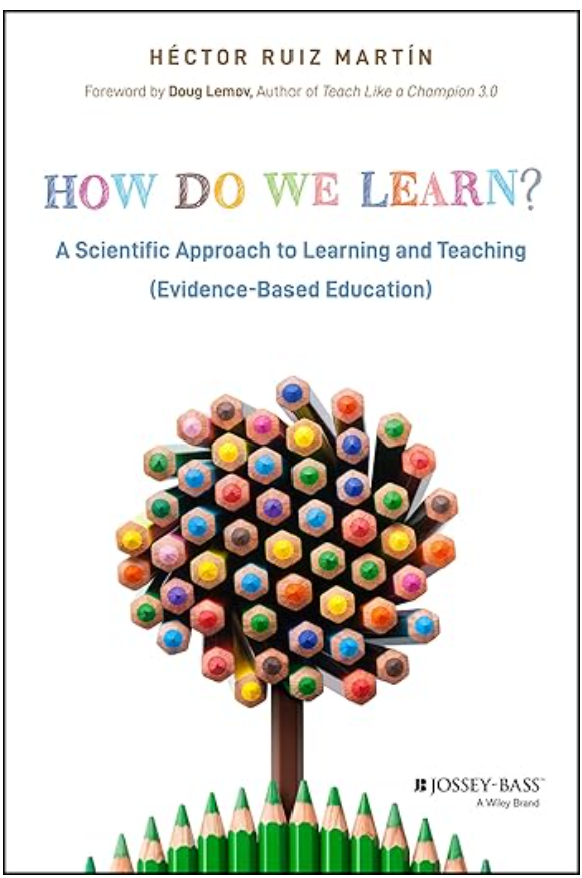 Book of the Term
Written in an easy-to-understand style, this book delves into the cognitive mechanisms that govern learning and memory. You'll also discover the socioemotional factors that influence students' motivation and performance.
AOB
Thank you
Please complete the feedback form for this session
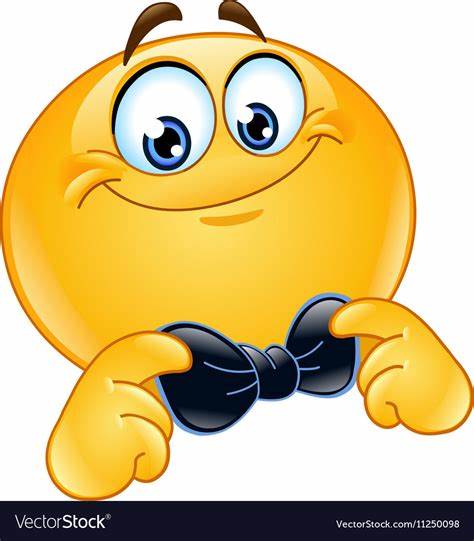 Next meeting is on 12th DecemberVirtual MS Teams  


Have a great Half Term
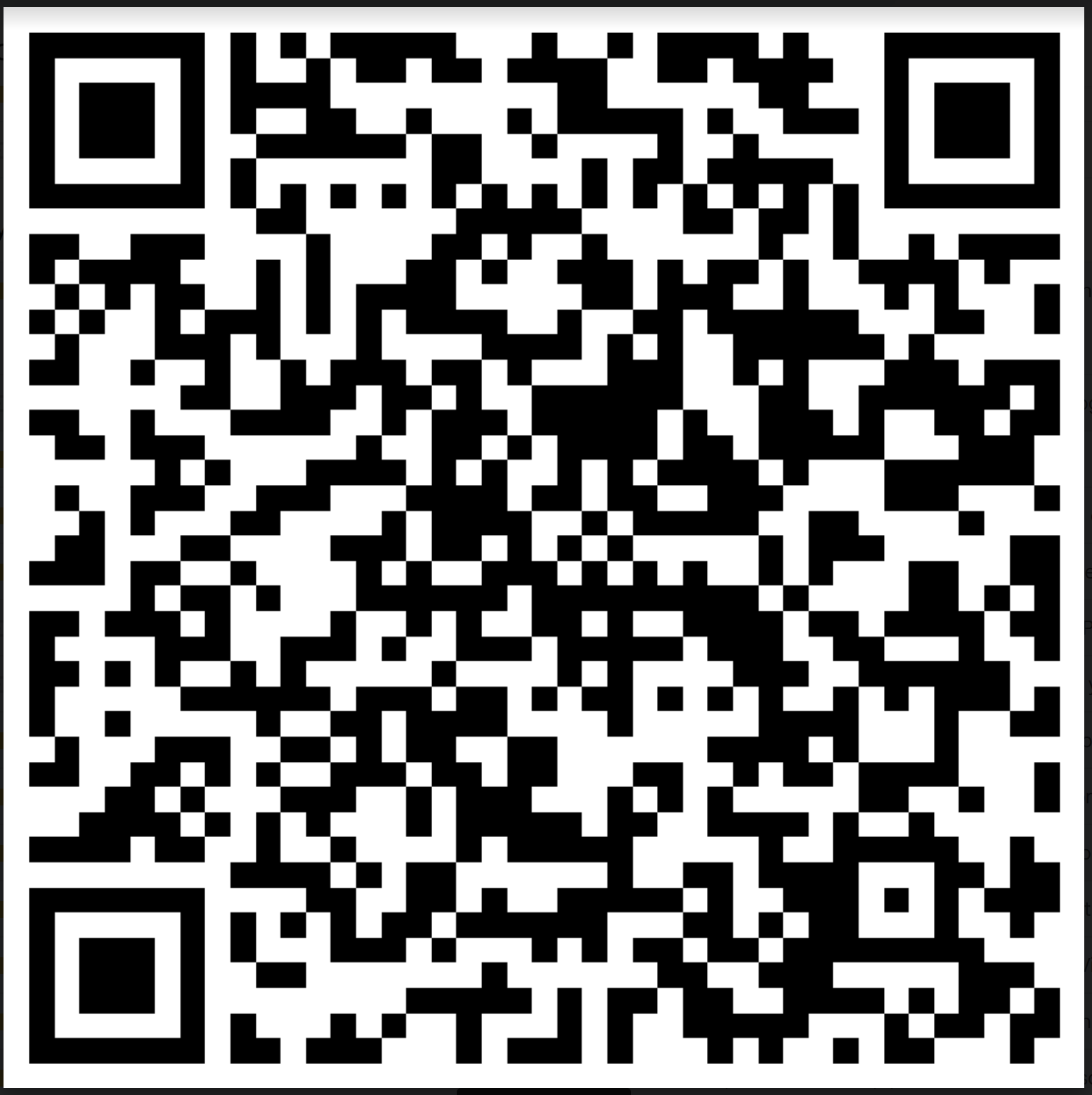 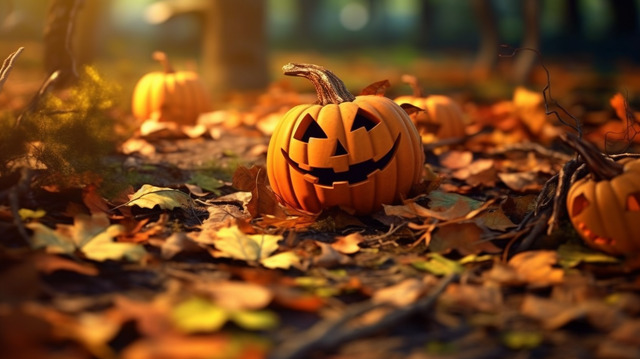